新高中應用學習課程
(2020-22)課程簡介
課程理念
應用學習是高中課程的選修科目

    透過真實情境, 讓學生從應用和實踐中學
       習有關知識和理論, 從而培養共通能力。 

    照顧學生的多樣性 — 不同興趣、性向和
       能力。

    協助學生加深對各行各業的認識、開拓他
       們的視野及探討相關範疇的就業取向。
施行模式
學校可與課程提供機構協作，按學生的學習需要提供應用學習課程。下列為兩個可以兼容並包的施行模式：
模式一：課程於課程提供機構的場地進行，	     並由該機構的導師教授。課堂一般	     於星期六進行。
模式二：大部分課程於學校內上課，並主	      要由課程提供機構的導師教授。	      學校可與課程提供機構訂定施行	      細節，如時間表安排、場地、設  	      備等。
課程設計
每個應用學習課程的總課時為180小時，修讀期橫跨中五及中六兩個學年。
在2020-21年度修讀由課程發展議會所建議之新高中課程的中五學生均可修讀。
學生可修讀一至兩個應用學習課程作為選修科目，惟需視乎學校的提名、課程提供機構的甄選及個別課程的學位數目而定。
課程費用
獲教育局及學校全數資助課程費用。
教學語言及上課時間(模式一)
全部 37個應用學習課程採用以下三種教
學語言的其中一種:
英文或中文
中文
英文
上課時間大致如下:
星期六上午  或
星期六下午
課程提供機構
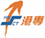 香港專業進修學校
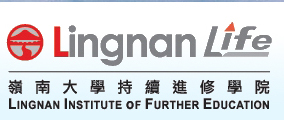 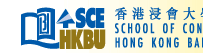 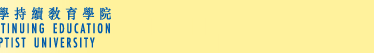 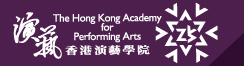 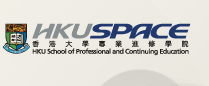 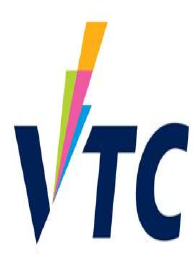 香港城市大學專業進修學院(SCOPE)
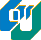 職業訓練局
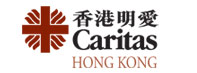 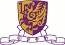 香港中文大學專業進修學院
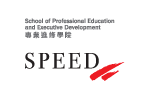 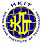 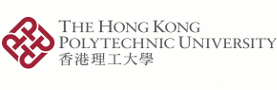 香港科技專上書院
學習範疇
Area of Studies
創意學習
Creative Studies
媒體及傳意
Media and Communication
商業、管理及法律
Business, Management and Law
服務
Services
應用科學
Applied Science
工程及生產
Engineering and Production
應用學習中文 
Applied Learning Chinese
創意學習 Creative Studies
媒體及傳意
Media and Communication
商業、管理及法律
Business, Management and Law
服務
Services
應用科學
Applied Science
工程及生產
Engineering and Production
有「」的課程已載於資歷名冊, 屬於資歷架構第三級的證書課程。學生完成有關的應用學習課程, 會獲得
    	香港中學文憑資歷
	 	課程提供機構頒發資歷架構第三級證書
成功申請報讀應用學習課程同學
必須於2020年升讀中五
必須退修一科選修科目
評估及質素認可
應用學習課程不設公開考試。課程提供機構會負責評核學生的表現（包括進展性及總結性的評核），並主要由有關的課程導師負責執行。
香港考試及評核局（考評局）會負責調控由課程提供機構呈交的評核成績。應用學習課程的成績經調控後，將記錄在香港中學文憑證書上。
評估及質素認可
成功修畢應用學習課程的學生，其成績將以「達標」、 「達標並表現優異(I)」及「達標並表現優異(II)」三個等級記錄在香港中學文憑證書上。
「 達標」表現水平等同香港中學文憑考試甲類科目第2級的成績。

「 達標並表現優異(I)」表現水平等同香港中學文憑考試甲類科目第3級的成績。

「 達標並表現優異(II)」表現水平等同香港中學文憑考試甲類科目第4級或以上的成績。
評估及質素認可
學生如表現低於「達標」水平/出席率少於總課時的80%, 成績會被評定為「不達標」 。
除香港中學文憑資歷外, 部分應用學習課程已載錄於資歷名冊, 屬於資歷架構第三級的證書課程。詳情可瀏覽資歷名冊網頁(www.hkqr.gov.hk) 。
應用學習課程認受性
城大
應用學習課程認受性
浸大
應用學習課程認受性
中大
理大
應用學習課程認受性
科大
港大
37 個應用學習課程導引課程

日期: 2020 年3 月7 日及3 月14 日
報名截止日期: 2020 年 2 月10 日(校內)
報名截止日期: 2020 年 2 月17 日

報名地點: 圖書館升學就業輔導室
甄選學生程序(模式一)
學校遞交學生報讀應用學習課程申請
(25-02-2020 至 09-04-2020)
課程提供機構甄選學生
09-05-2020     16-05-2020     23-05-2020(後備日)
教育局公佈甄選結果(09-06-2020開始)
學校確定修讀學生資料(22-06-2020前)
報讀應用學習課程日程